Os Conselheiros e o Equilíbrio Financeiro e Atuarial
As alterações nos cargos e remuneração dos servidores, atrasos e ausência de repasses, a elaboração do estudo atuarial e o plano de custeio.
1
Sumário
O Conselheiro
Equilíbrio Financeiro e Atuarial
Avaliação Atuarial
Remuneração dos Servidores
Levantamento de informações
Impactos
Exemplos
2
O Conselheiro do RPPS
Guardião do Equilíbrio Financeiro e Atuarial
3
Equilíbrio Financeiro e Atuarial
Art. 2º Portaria 464/2018
Os dirigentes e membros dos conselhos deliberativo e fiscal do RPPS e os gestores e representantes legais do ente federativo deverão pautar suas ações pela observância das prescrições legais e demais normas regulamentares e pela busca da sustentabilidade de longo prazo do regime próprio de previdência social.
§ 1º O atendimento aos padrões mínimos estabelecidos nesta Portaria e em normas correlatas não exime os responsáveis do ônus de demonstrar, tempestivamente, a adequação das hipóteses e premissas atuariais, regimes financeiros e métodos de financiamento adotados para o RPPS.
4
Responsabilidades...
Art. 4º § 2º, Portaria 464/2018
As informações e documentos a serem encaminhados à Secretaria de Previdência deverão corresponder aos da avaliação atuarial elaborada pela unidade gestora do RPPS ou, em caso de elaboração de outras avaliações, aos daquela aprovada pelo conselho deliberativo do regime, que deverá ser considerada para os fins de que trata o § 1º do art. 3º.
Art. 9° § 4°, Portaria 464/2018
O conselho deliberativo do RPPS deverá ser cientificado da substituição da NTA.
5
Responsabilidades...
Art. 14. Inciso I, Portaria 464/2018
Em caso de alteração do método de financiamento utilizado nas avaliações atuariais: A unidade gestora do RPPS deverá cientificar o conselho deliberativo do RPPS.
Art. 15 § 2°, Portaria 464/2018
A unidade gestora do RPPS deverá dar ampla divulgação aos beneficiários das hipóteses biométricas, demográficas, econômicas e financeiras utilizadas na avaliação atuarial, cientificando os conselhos deliberativo e fiscal da manutenção ou alteração das hipóteses utilizadas.
6
Responsabilidades...
Art. 18 Inciso I, Portaria 464/2018
As recomendações para alteração das premissas e hipóteses constantes do Relatório de Análise das Hipóteses devem ser objeto de contínuo acompanhamento pela unidade gestora do RPPS e pelos conselhos deliberativo e fiscal.
Art. 26 Inciso I, Portaria 464/2018
Do valor esperado da rentabilidade futura dos investimentos dos ativos garantidores do RPPS, conforme meta prevista na política anual de investimentos aprovada pelo conselho deliberativo do regime
7
Responsabilidades...
Art. 48 § 1°, Portaria 464/2018
A unidade gestora do RPPS deverá cientificar o conselho deliberativo das propostas de alteração do plano de custeio
Art. 50 Inciso III, Portaria 464/2018
dos conselhos deliberativo e fiscal do RPPS, que deverão verificar, mensalmente, a regularidade do repasse das contribuições e aportes
8
Equilíbrio Financeiro e Atuarial
Onde os compromissos futuros devem iguais as contribuições futuras
9
Do Equilíbrio Financeiro e Atuarial
Art. 40 da Constituição Federal
Aos servidores titulares de cargos efetivos da União, dos Estados, do Distrito Federal e dos Municípios, incluídas suas autarquias e fundações, é assegurado regime de previdência de caráter contributivo e solidário, mediante contribuição do respectivo ente público, dos servidores ativos e inativos e dos pensionistas, observados critérios que preservem o equilíbrio financeiro e atuarial e o disposto neste artigo.
10
Como uma balança...
Avaliação Atuarial
11
Avaliação Atuarial
12
Da Avaliação Atuarial...
Contribuições do Servidor
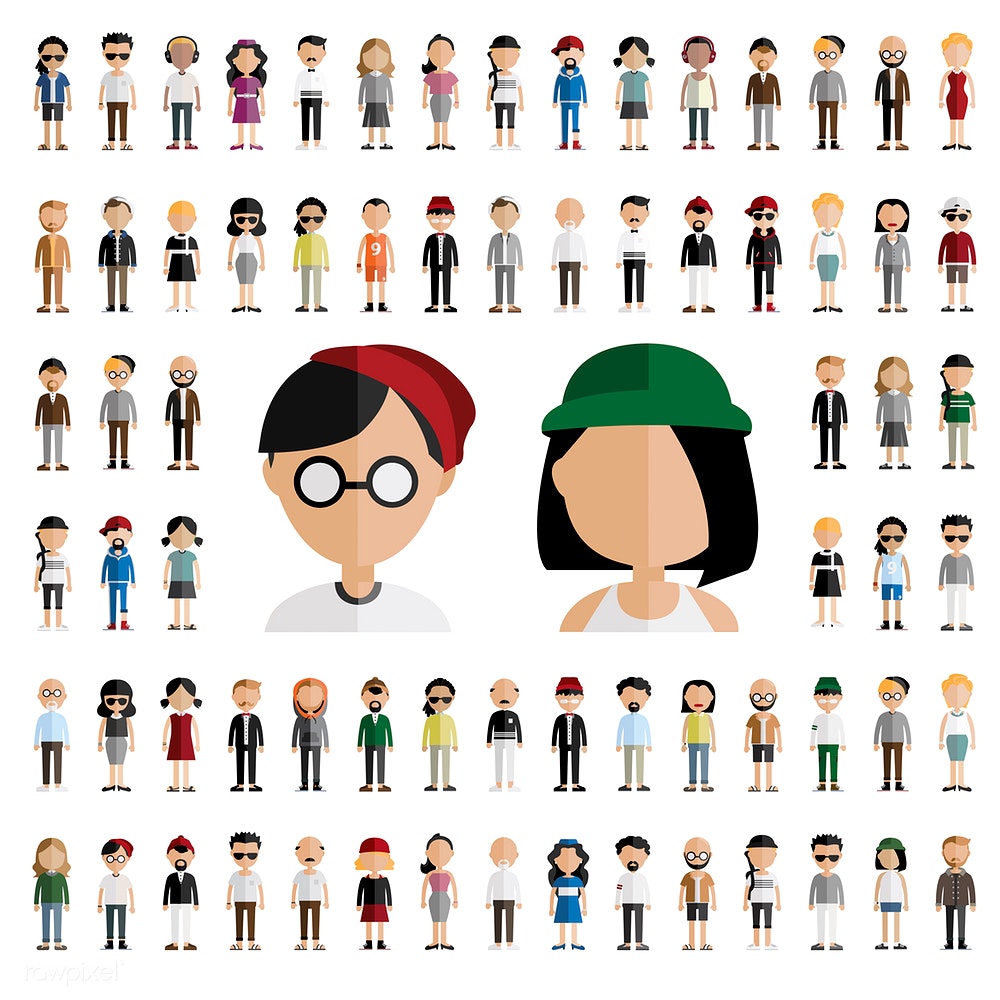 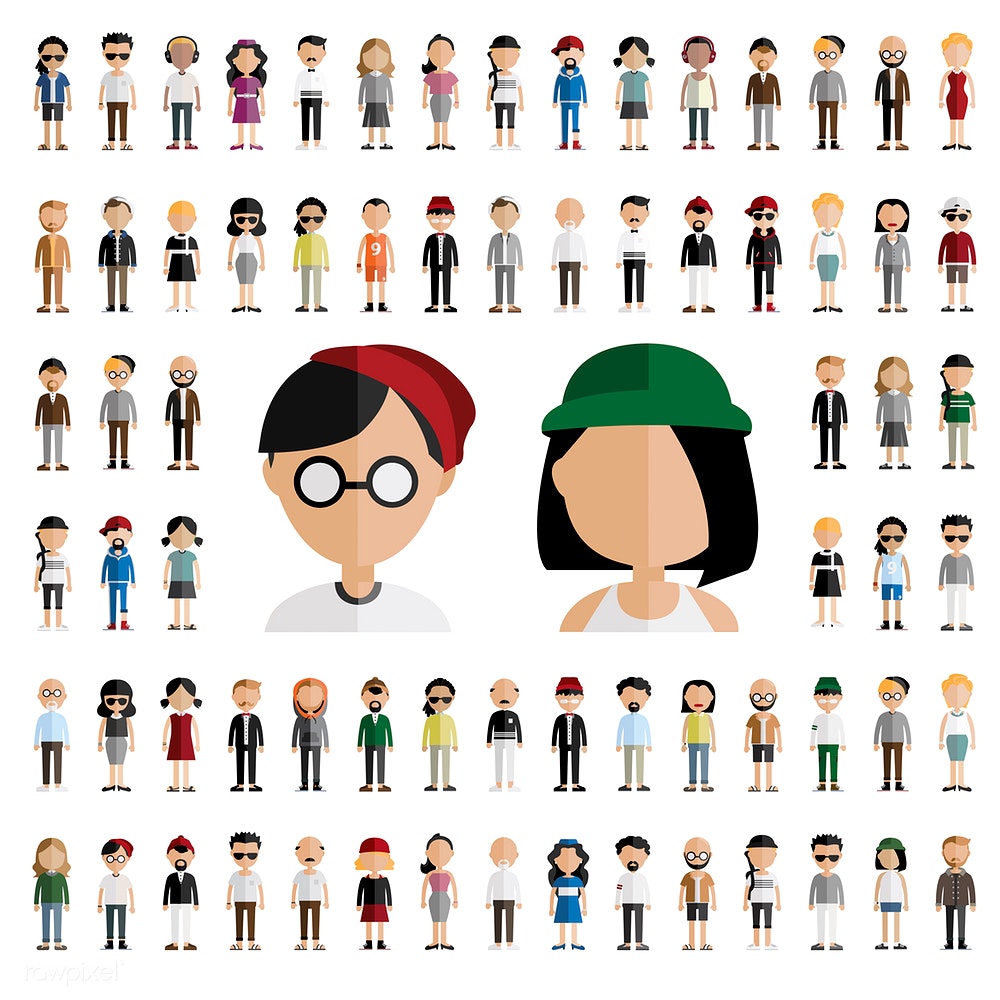 ɷ
Benefícios do Aposentado
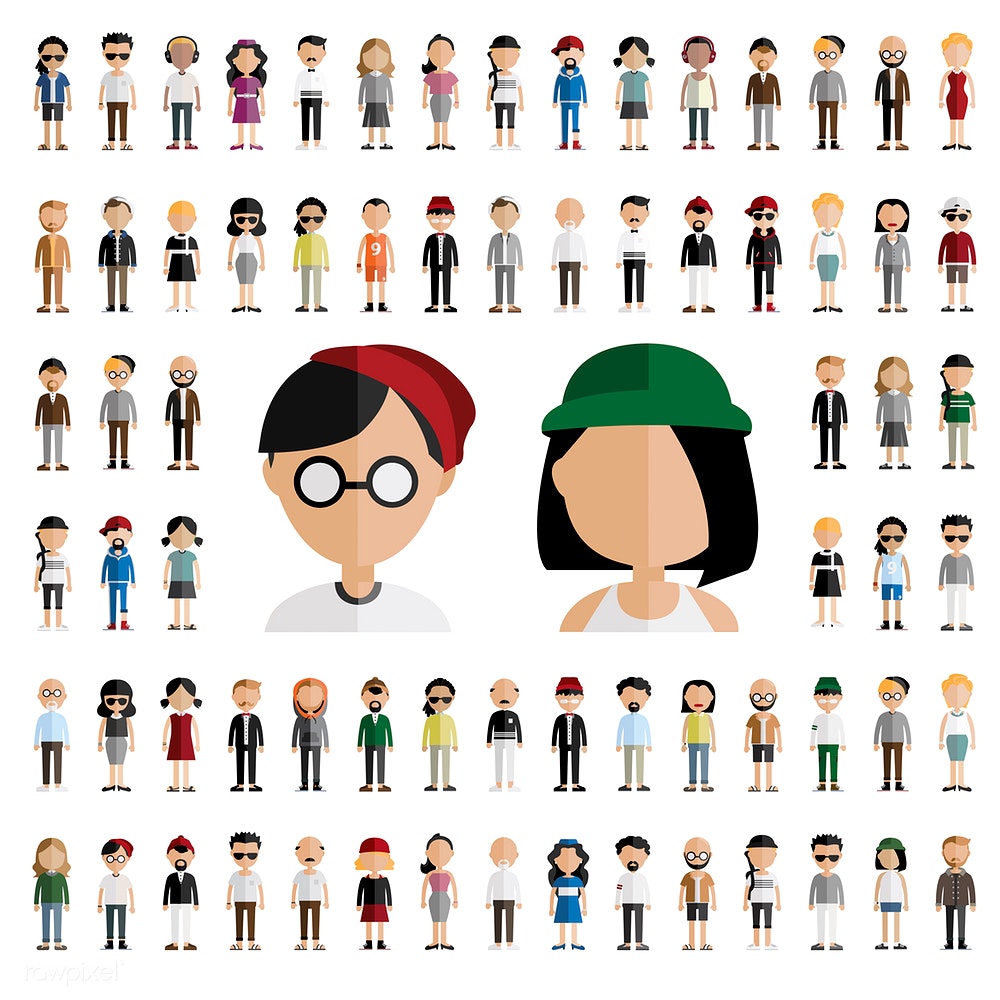 ɷ
VALOR ATUAL DOS 
BENEFÍCIOS FUTUROS
VALOR ATUAL DAS 
CONTRIBUIÇÕES FUTURAS
Benefícios do Pensionista
13
A Avaliação Atuarial ao Longo dos Anos...
14
Do Plano de Custeio a ser Proposto...
Portaria 464/2018
Instrução Normativa N° 4
Métodos de Financiamento da Avaliação Atuarial
CUP
INE
PNI
AGR
15
Remuneração dos Servidores
Perspectiva de Mensuração do Salário de Contribuição dos Servidores
16
Salários de Contribuição: Levantamento
Primeiro Passo: Conhecer a Base de Cálculo
Base de cálculo para aplicação das alíquotas de contribuição
Art. 48. O plano de custeio proposto na avaliação atuarial deverá observar os seguintes parâmetros:
IV - quando instituído na forma de alíquotas, ter a remuneração de contribuição dos segurados ativos como base de cálculo das contribuições do ente federativo, normal e suplementar;
17
Salários de Contribuição: Levantamento
Segundo Passo: Levantamento do Plano de Carreira 
Entrar em contato com a unidade responsável pela gestão de pessoas para conhecer os cargos e as carreiras que o ente federativo possui
Levantamento das lei que versam sobre as remunerações de servidores
Identificar Gratificações, Quinquênios, Anuênios entre possam incorporar na base de cálculo do servidor
18
Salários de Contribuição: Levantamento
Terceiro Passo: Verificar Aplicação na Avaliação Atuarial
Art. 25 Inciso I
Com relação à hipótese de taxa real de crescimento da remuneração ao longo da carreira será de, no mínimo, 1% (um por cento) a cada ano da projeção atuarial
Os critérios adotados deverão estar explicitados no Relatório da Avaliação Atuarial
Poderá ser diferenciada por poder, órgão ou entidade, bem como por categoria ou carreira
19
Salários de Contribuição: Impacto
Alterações na Perspectiva de salários de contribuição dos servidores públicos
Valores de Salários de Contribuição Inconsistentes
Valores de Contribuição Enviesados
Valores de Benefícios Subestimados ou Superestimados
Resultado Atuarial Inconsistente
Plano de Custeio Inadequado
Entre outros...
20
Exemplos
Exemplos do Impacto na Alteração na Perspectiva de Crescimento dos Salários de Contribuição
21
Exemplo Plano de Carreira
22
Avaliação Atuarial (1%)
23
Avaliação Atuarial (1,8%, 2,0% e 2,1%)
24
Obrigado!
José Wilson Silva Neto
Coordenador-Geral de Atuária, Contabilidade e Investimentos
atendimento.rpps@previdencia.gov.br
(61) 2021 - 5555
25